IDEAL-Game Learning Scenario and Book Design Meeting04th- 06th of July 2022, Spain; Madrid
IO4: Development of Books

University of Paderborn,Chair Business and Human Resources Education IIProf. Dr. Marc Beutner
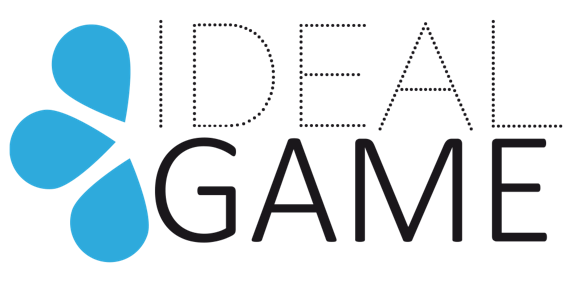 IDEAL-GAME
IO4: Development of books
IDEAL-GAME – 
Learning Scenario and Book Design Meeting
Host: - Universidad a distancia de Madrid SA, Spain
4th – 6th of July 2022

Project Number: 2020-1-DE01-KA203-005682
Overview
Didactical handbook for lecturers
Tool handbook for lecturers
Tool handbook for students
3
[Speaker Notes: as i'm sure you all already know, we are creating three handbooks according to the application.]
Book structure – Didactical handbook for lecturers - Part 1
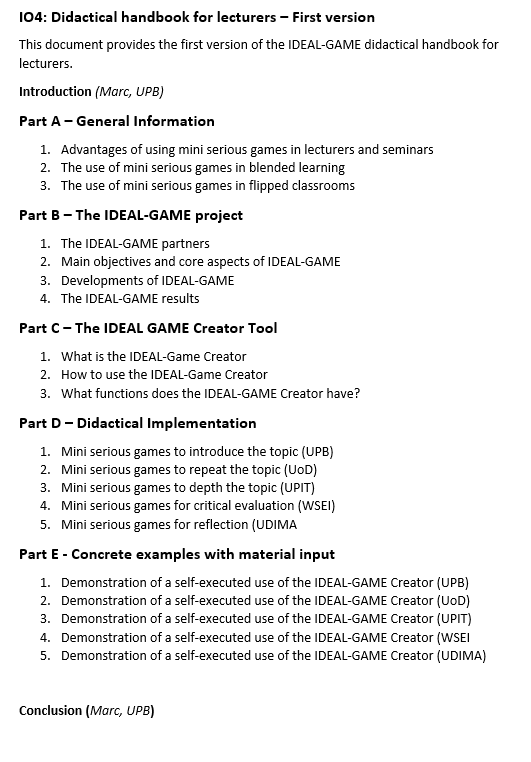 4
[Speaker Notes: The dicactic handbook for lecturers contains a Part A with Gerneral Information, which includes advantages of using mini serious games in lecturers and seminars, the use of mini serious games in blended learning as well as the use of mini serious games in flipped classrooms.

It also includes a part B with Information about the IDEAL-GAME project, for example information about the IDEAL-GAME partners, the main objectives, some Developments and results.
 
Then we have a part c, which targets the IDEAL GAME Creator and information like what is the IDEAL-GAME Creator, how to use it and what functions does the Creator have.]
Book structure – Didactical handbook for lecturers - Part 2
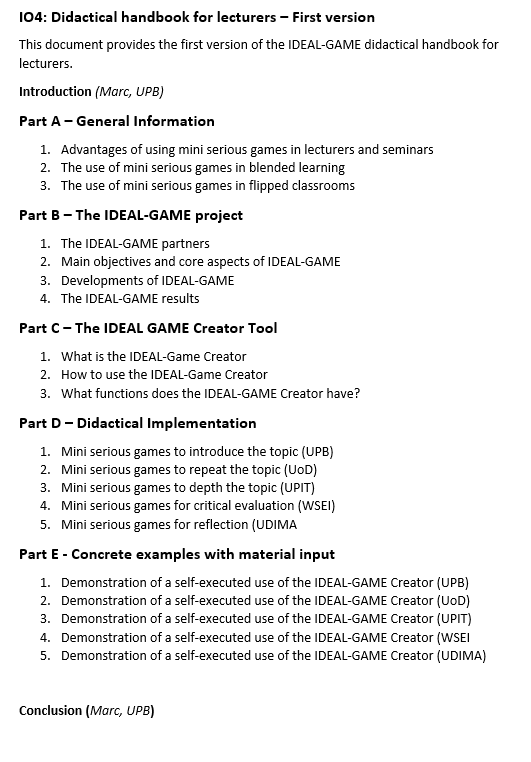 5
[Speaker Notes: Part D is about didactic implementation. I took the liberty of adding all partners to a thematic block for the sake of simplicity. If someone now says that they don't want to have that topic, we can swap. That is no problem for me
In Part E, it would be nice if the didactic implementation was presented using lecture examples.]
Overview – Book structure – Didactical handbook for lecturers
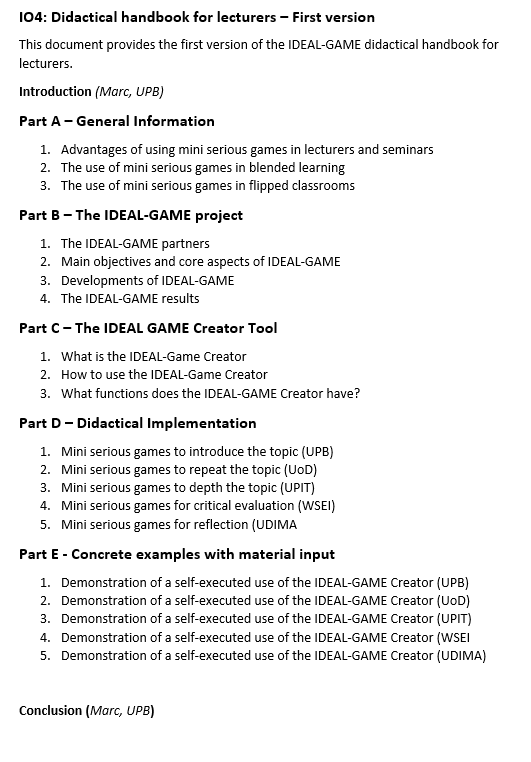 Who is responsible for what?
Lets have a closer look into the word sheet.
6
[Speaker Notes: now there are still a few chapters open, are there by any chance volunteers who would be willing to write something about the chapter?]
Book structure - Tool handbook for lecturers – Part 1
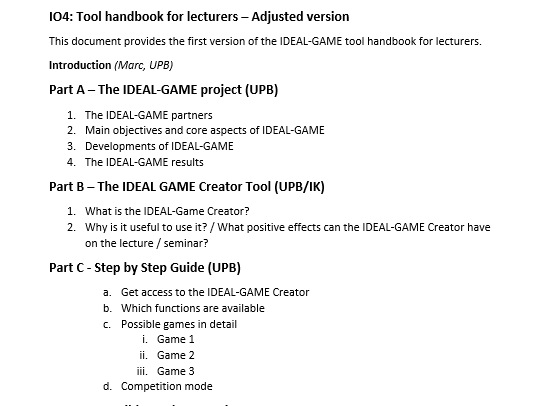 7
[Speaker Notes: The same applies to the Tool handbook for lecturers. The agenda is very similar to the previous one. The question here is whether IK or UPB will write something about the IDEAL-GAME Creator.]
Book structure – Tool handbook for lecturers – Part 2
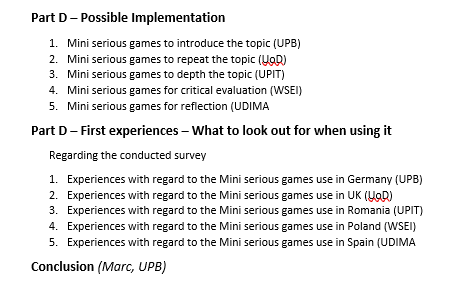 8
Overview – Book structure – Tool handbook for lecturers
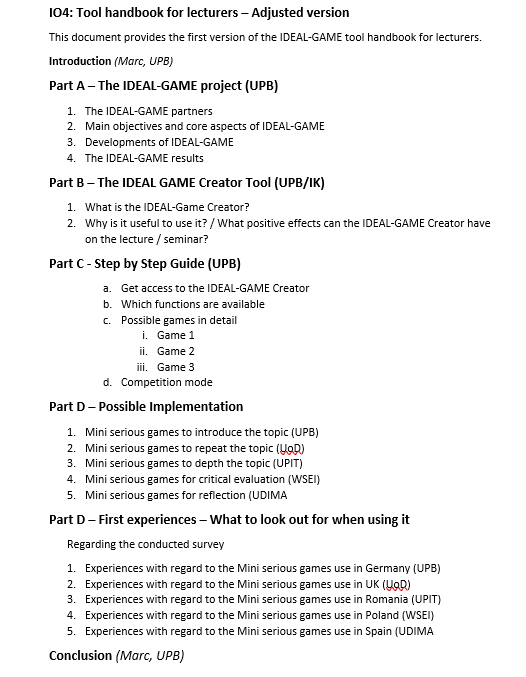 Who is responsible for what?
Lets have a closer look into the word sheet.
9
Overview – Book structure – Tool handbook for students
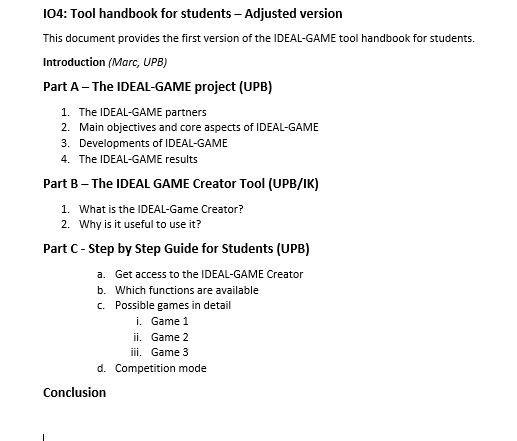 Who is responsible for what?
Lets have a closer look into the word sheet.
10
Contact
Marc BeutnerUniversity Paderborn, Warburger Str. 10033098 Paderborn, GermanyMarc.Beutner@uni-paderborn.de
https://wiwi.uni-paderborn.de/department5/wirtschaftspaedagogik-prof-beutner
11
Thank you very much for 
your attention!